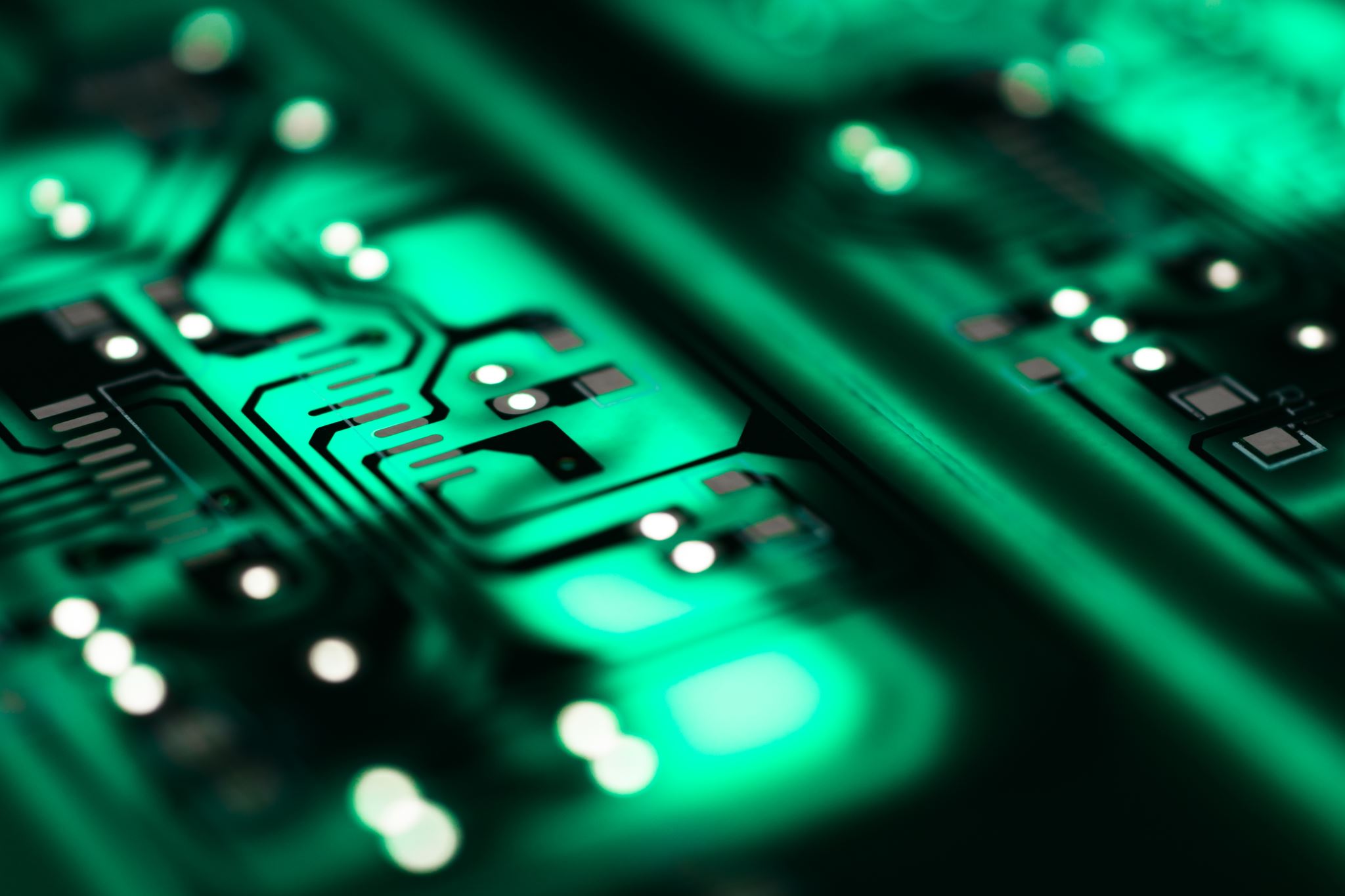 Methods for comparing representations of Artificial Neural Networks
Marco Zullich, PhD Student @ Dept. of Engineering and Architecture
University of Trieste
WHY COMPARING REPRESENTATIONS OF ARTIFICIAL NEURAL NETWORKS?
The dynamics behind the training process of SGD are still vaguely understood, as are the generalization capability and some properties of hidden representations
It may be interesting, for instance, to compare layers during training
On the other hand, given two identically structured ANNs trained on the same dataset with two different random seeds, do they learn similar representations or the representations are different even if the final performance is the same?
Can we establish connections between the representations learned by ANNs and by their biological counterpart?
COMPARING LAYERS OF ARTIFICIAL NEURAL NETWORKS (ANNS)
What defines two ANNs as «similar»?
Their parameters (weights)
Their outputs
Their neurons
…other ideas?
Comparing anns by their neurons
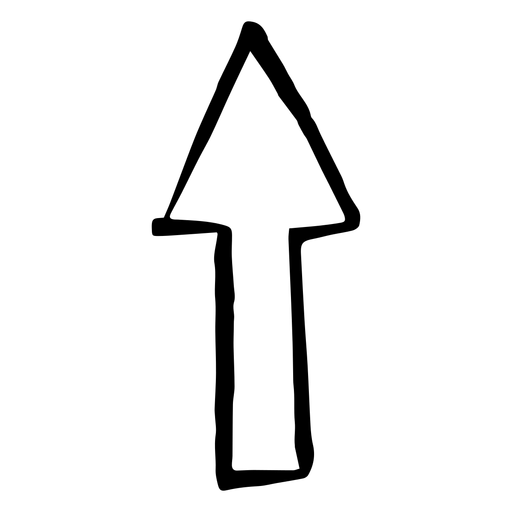 «Monte-Carlo approximation»
A bit more formally
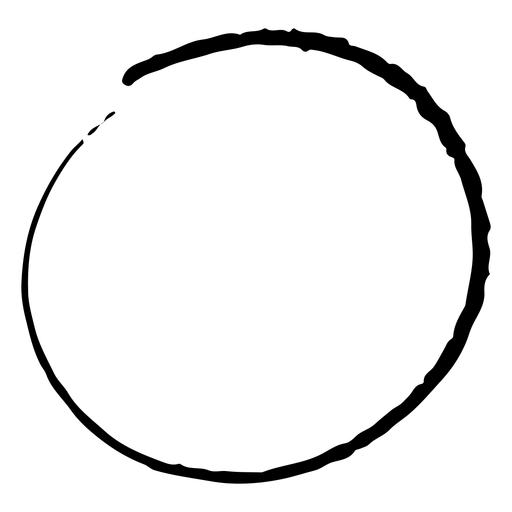 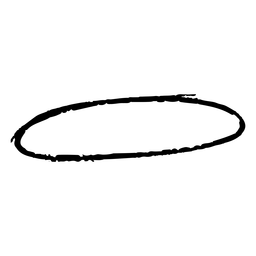 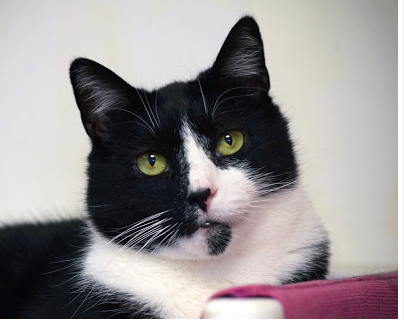 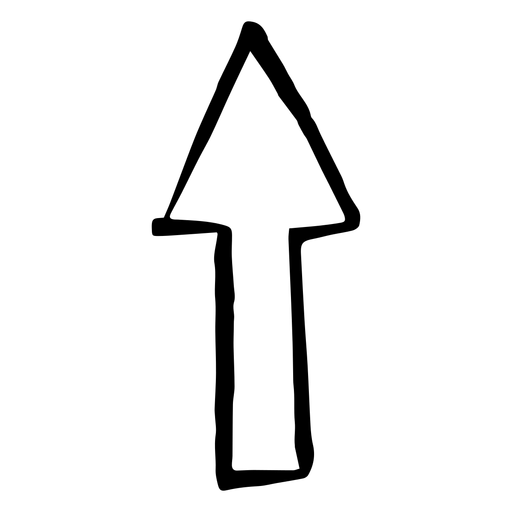 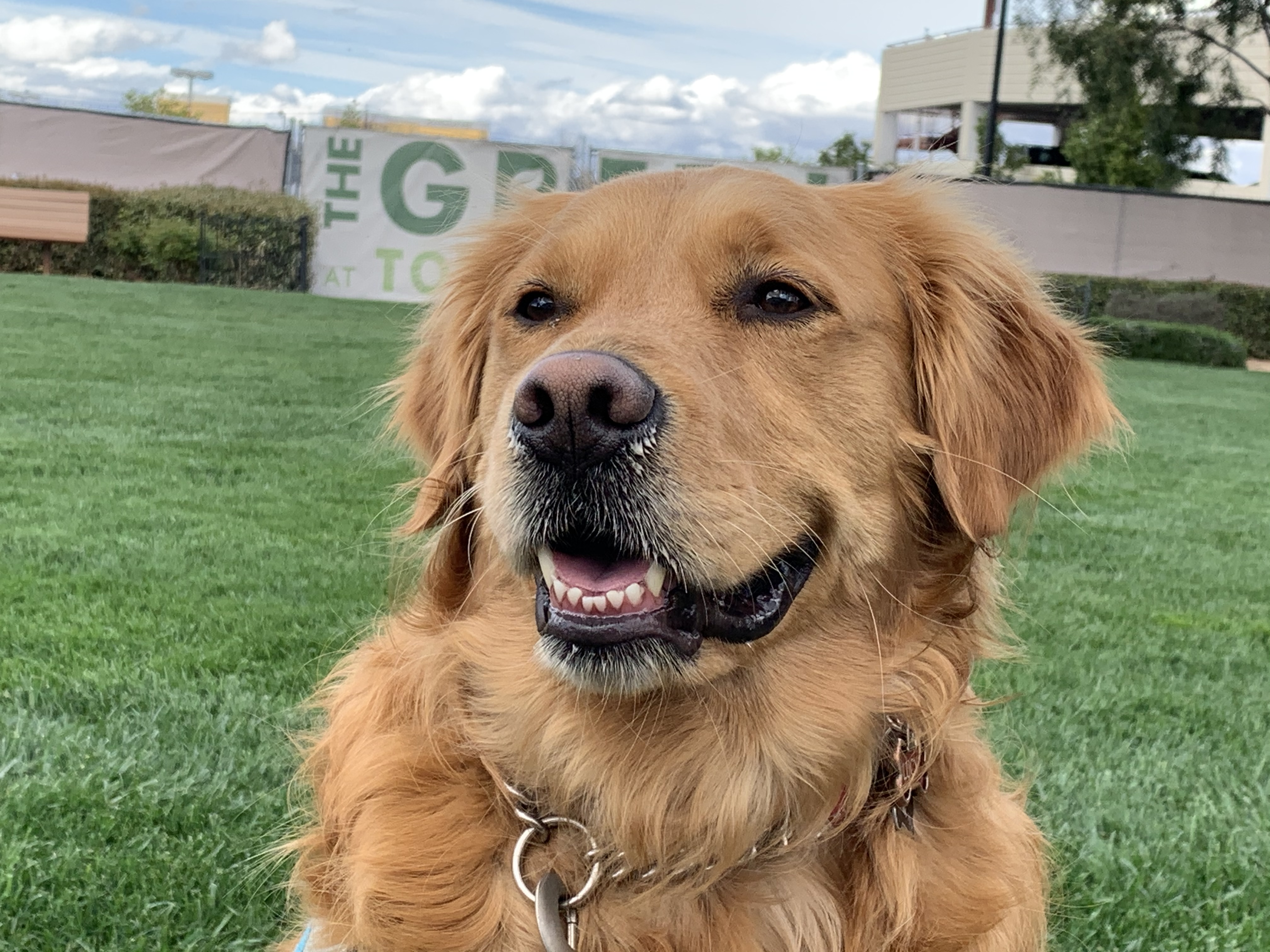 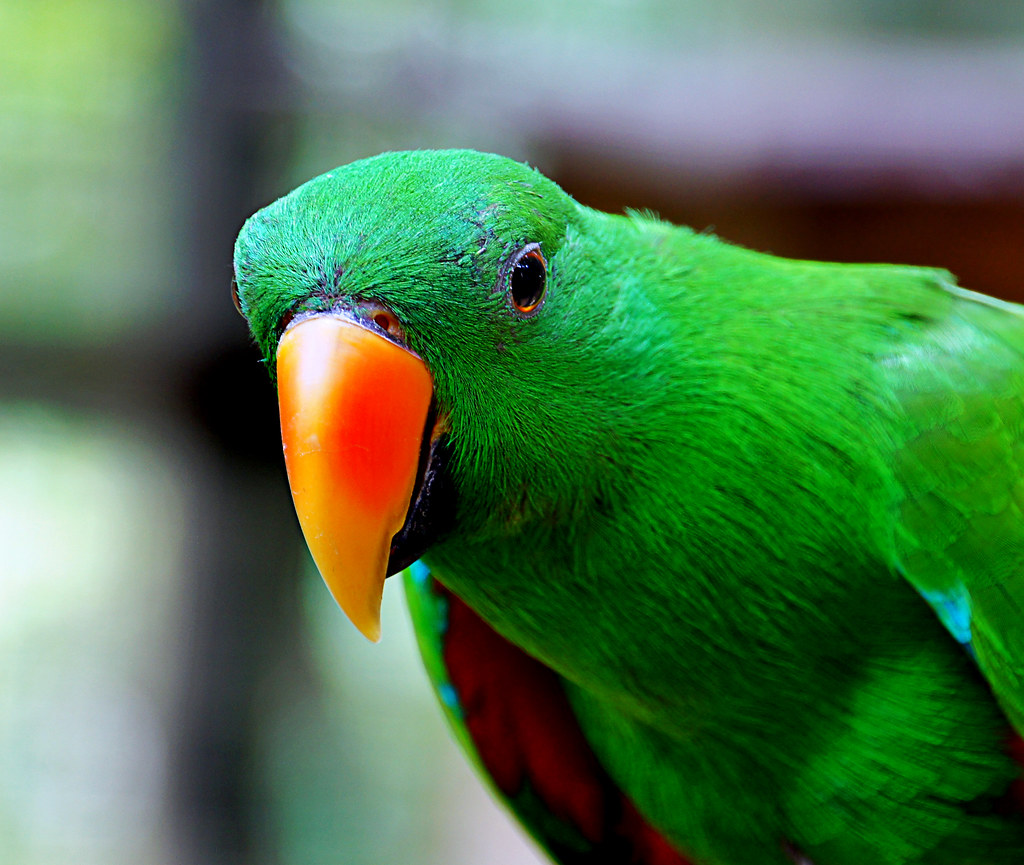 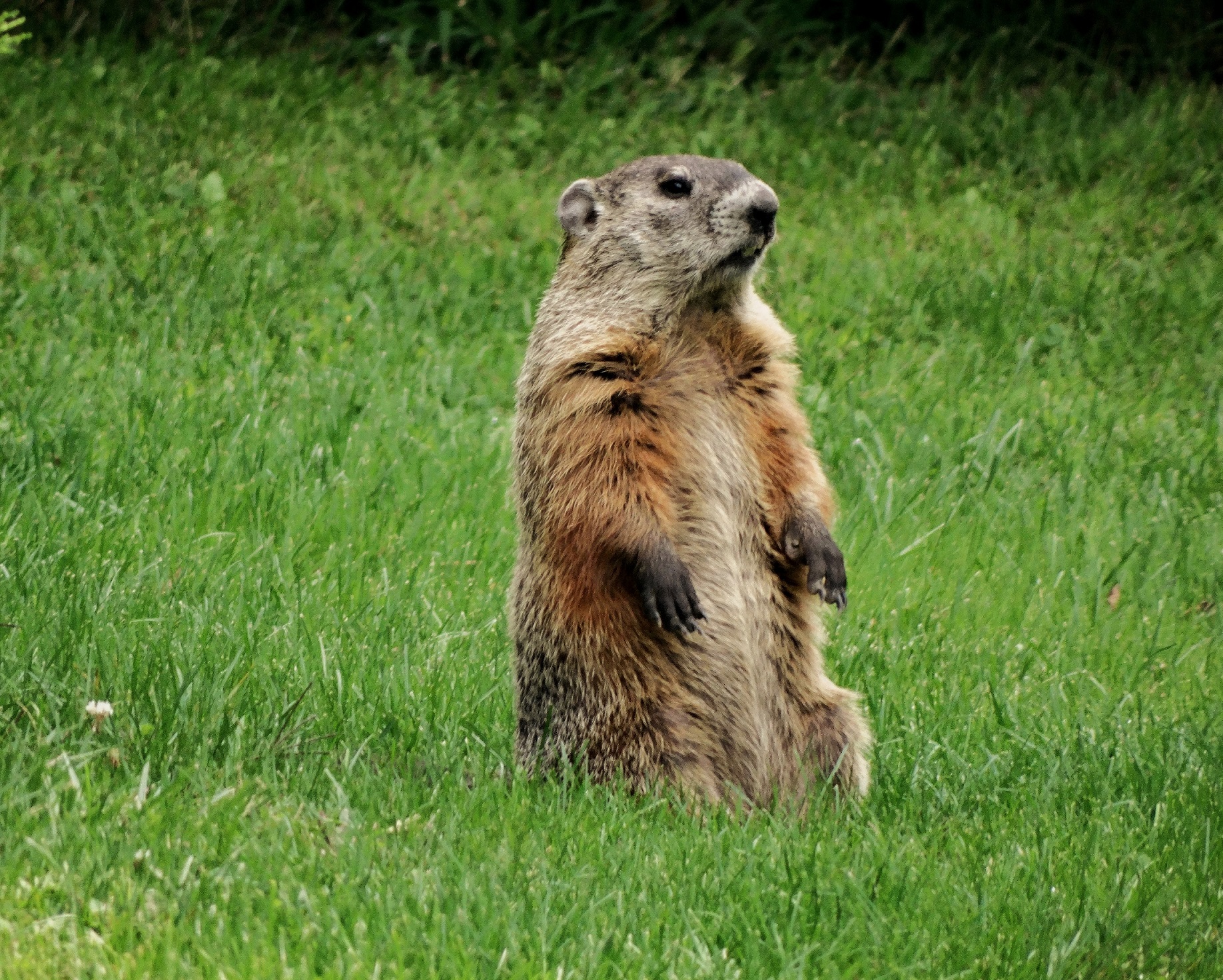 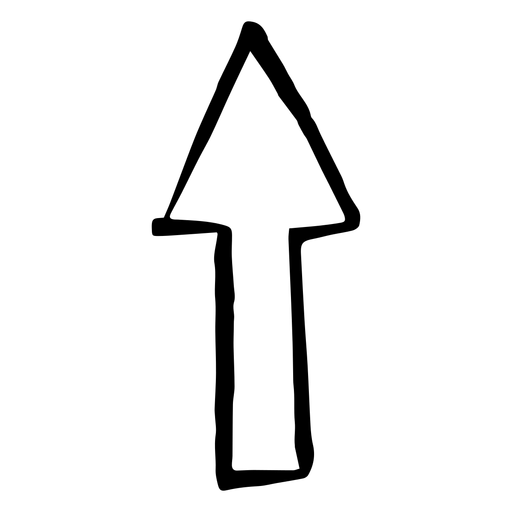 ANN
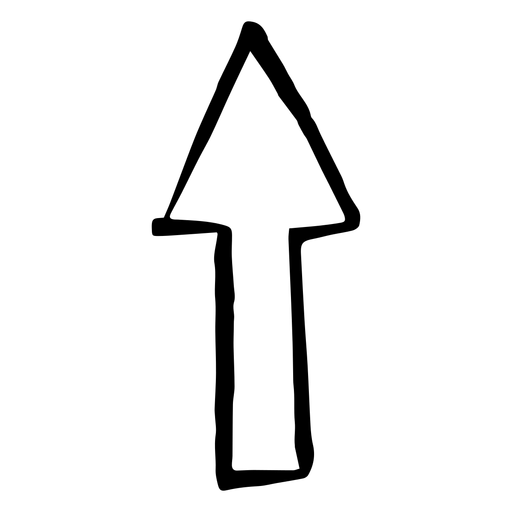 Representation of layer 1
Comparing two single-dimensional layers
What techinques do you know for comparing two matrices of the same size?
Comparing matrices with cosine similarity
The cosine similarity is a similarity metric between two vectors lying in the same space
Is equivalent to the cosine of the angle between the two
hence
What is wrong with cosine similarity when comparing two flattened layers?
THE requisite OF ROTATION INVARIANCE
One of the properties of the neural network is that, by carefully changing the order of the neurons (and their corresponding weights) in the hidden layers, we can obtain two networks behaving identically
Ideally we would like a similarity metric to be invariant to that property
If we view the neurons as directions within the space of representations
the permutation can be seen as a rotation within this space
and the requirement becomes rotational invariance.
…an additional requisite
In addition to the rotational invariance requisite, we would also like our metric to be more flexible and adapt to generic situations in which the two layers have different sizes
In pratical terms…
Introducing canonical correlation analysis (CCA)
Cca {2}
CCA {3}
Does this ring a bell?
(*) for 0-mean random variables/representations
CCA {4}
CCA {5}
CCA {6}
Singular Value Decomposition (SVD)
MEAN CCA SIMILARITY
Mean CCA similarity
Recap on cca
Svcca [1]
A technique thought explicitly for applying CCA to compare ANN layers
Assumption: most of the neurons within a layer contribute close to nothing to the variance of its representation
Operate SVD for dimensionality reduction
=
Operate CCA and obtain similarity
Similarity of representations using kernels
To measure the dissimilarity between these two matrices, we can use the inner product of their vectorized version
Hilbert schmidt independence criterion (hsic)
HSIC for linear kernels
HSIC is a statistic for determining whether two generic sets of variables are independent
Centered kernel alignment (cka)
Normalization of HSIC
Linear CKA
CHOICE OF KERNELS
ON THE DESIRABLE AND INDESIRABLE INVARIANCES OF METRICS
Good
Good
Bad
Invariance to invertible linear transformations
The training process is sensible w.r.t. invertible linear transforms. Just think of BATCH NORMALIZATION
Summary of metrics invariances
Table from [2].
AUGMENTING CKA WITH INFORMATION ON GRADIENTS
[4] proposes an augmentation of CKA by incorporating information on gradients for the given layer(s)
Why cka and cca might be wrong
In Deep Learning, the focus is either on depth and width. In wide ANNs, we're essentially increasing p which may be way larger than n.
Consider moreover that both CCA and CKA are essentially based on the concept of COVARIANCE.
Maybe, we might want to detach from a classical statistical view and go to more "non-parametric" techniques to obtain metrics.
In high dimensional statistics, some results from classical statistics do not hold or may present abnormally large errors
Most of the results we know and use everyday in research adhere to this paradigm.
e.g. law of large numbers
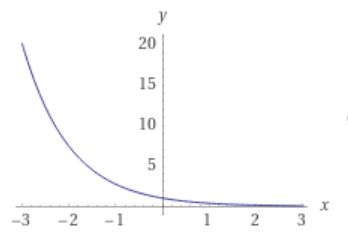 What is this?
Linear increase
Negative exponential decay
CRAZY STUFF!
IMD
IMD is a metric recently proposed at ICLR 2020 [6]
Compares generic data manifolds, unaligned and different in dimension
Underlying theory is absurdly difficult
If you really want to have a go at it
https://github.com/xgfs/imd
Focus is on generative models and language models, but it should work fine on simple MLPs as well
recapping
Metrics such as CKA and (SV)CCA overcome these hurdles
Comparing hidden representations produced by MLPs is a difficult task
Different dimensionalities:
Representations may not be composed by the same number of neurons
Curse of dimensionality:
Human intuition fails when the number of variables (neurons) in the representation is very high
High dimensional statistics:
Regular statistical results may fail when p→inf. It is shown that covariance is tricky in that scenario
references
Raghu, Maithra, et al. "Svcca: Singular vector canonical correlation analysis for deep learning dynamics and interpretability." NeurIPS, 2018.
Kornblith, Simon, et al. "Similarity of neural network representations revisited." International Conference on Machine Learning. PMLR, 2019.
Doimo, Diego, et al. "Hierarchical nucleation in deep neural networks." NeurIPS, 2020.
Tang, Shuai, et al. "Similarity of neural networks with gradients." arXiv preprint arXiv:2003.11498 (2020).
Zullich, Marco, et al. "Investigating Similarity Metrics for Convolutional Neural Networks in the Case of Unstructured Pruning". ICPRAM, 2020.
Tsitsulin, Anton, et al. "The Shape of Data: Intrinsic Distance for Data Distributions." ICLR, 2020.
Wainwright, Martin J. High-dimensional statistics: A non-asymptotic viewpoint. Vol. 48. Cambridge University Press, 2019.